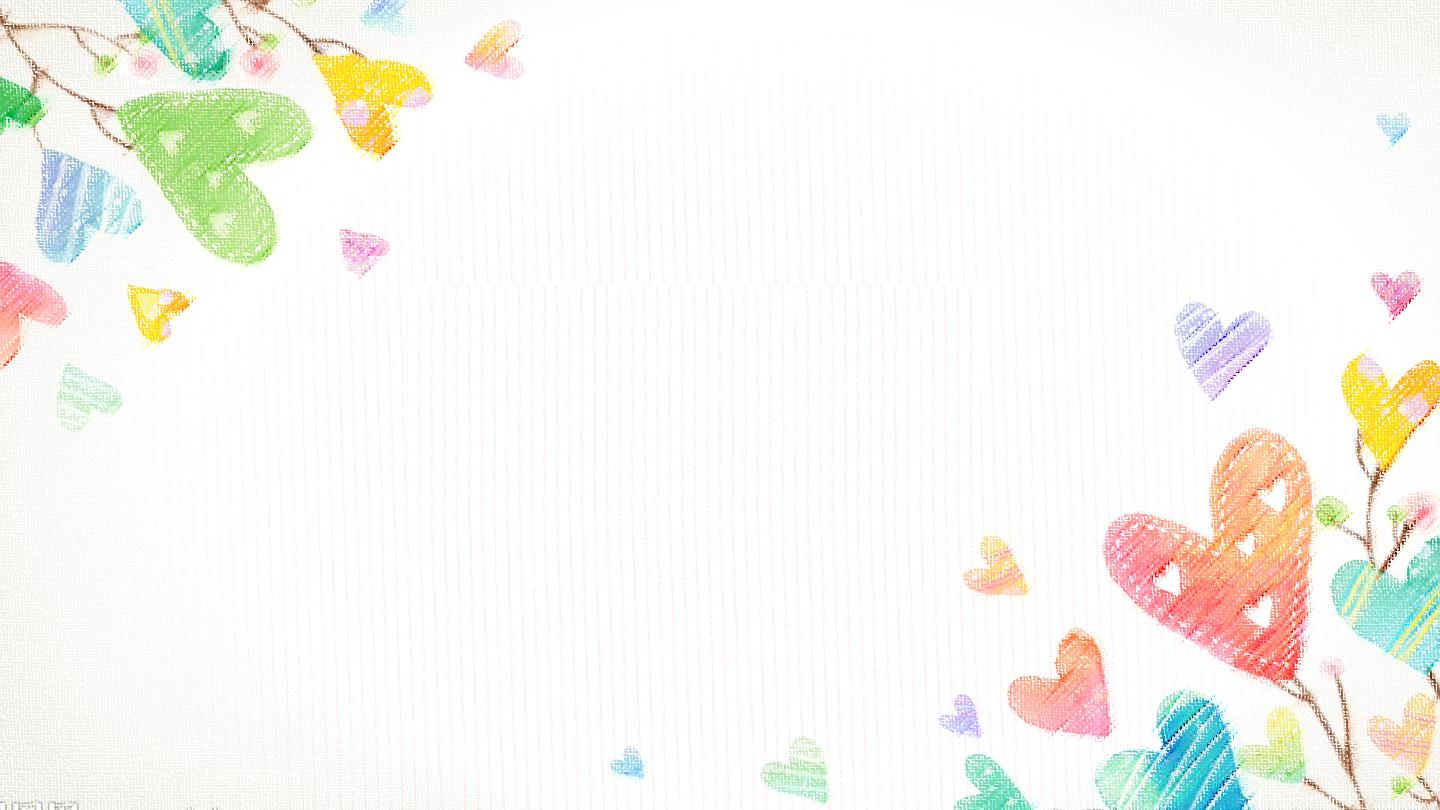 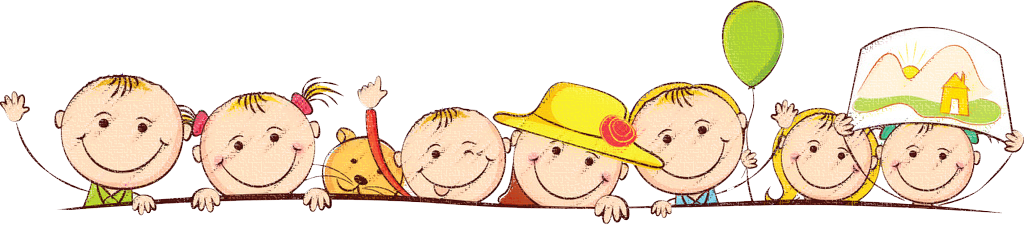 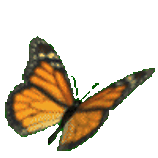 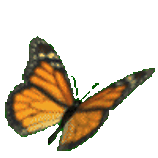 Chào mừng các em 
đến với tiết Toán
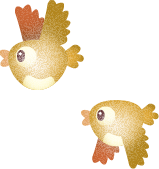 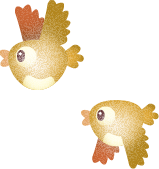 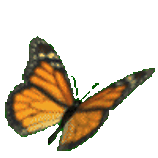 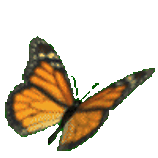 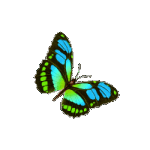 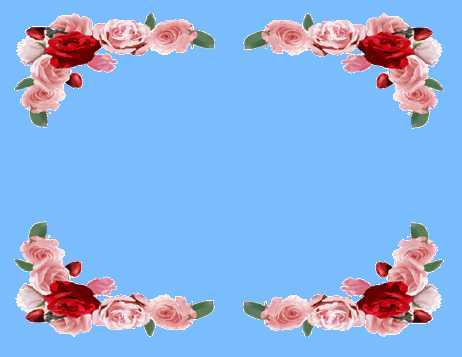 Khởi động
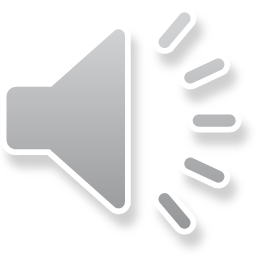 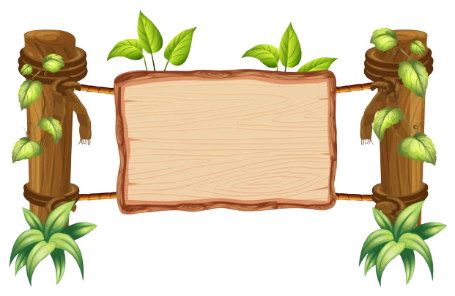 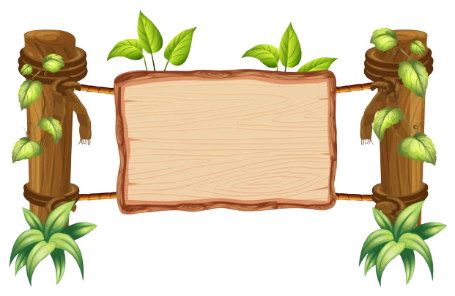 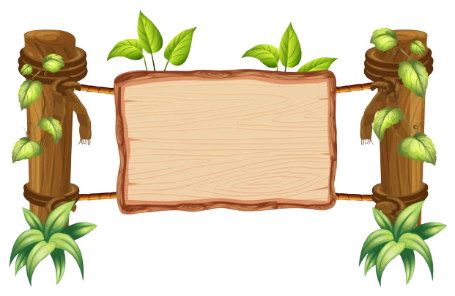 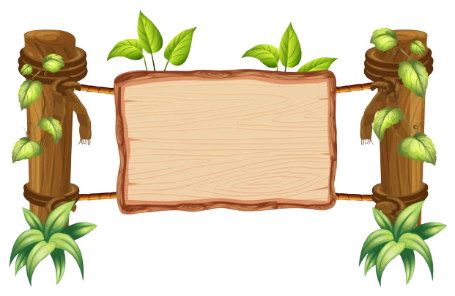 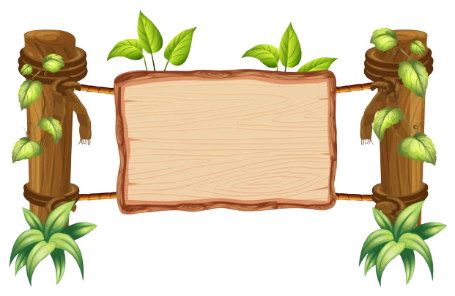 Bay
???
Bóng
Thái
???
Thông
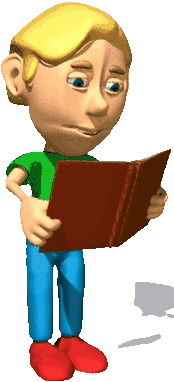 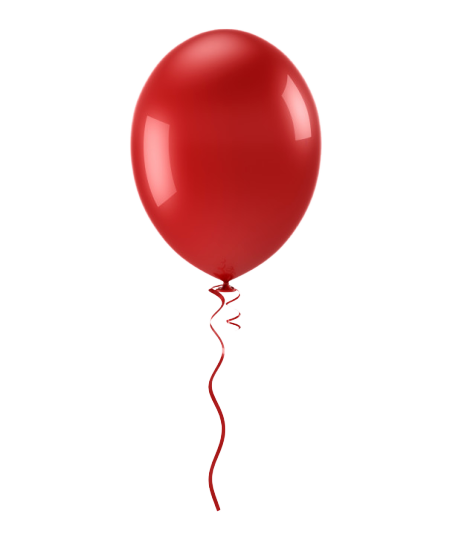 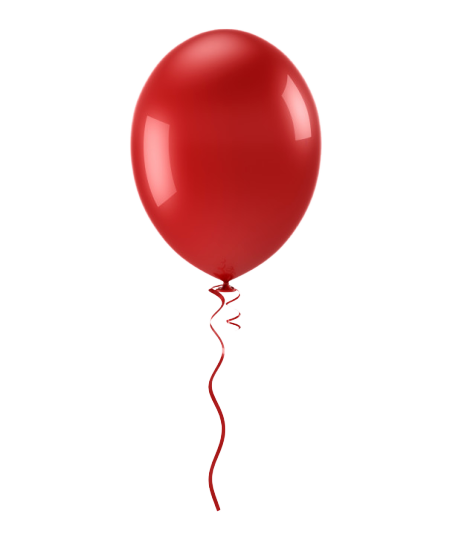 ?
?
Cách chơi:
Để giúp cậu bé tìm hiểu những kiến thức đã bị mất. Các em hãy chọn quả bóng bay chứa đáp án đúng của mỗi câu hỏi.

Trả lời đúng bóng bay sẽ tự động điền đáp đúng lên ô. Cậu bé sẽ học lại được kiến thức đã bị mất.

Trả lời sai bóng bay sẽ biến mất. Và đồng nghĩa cậu bé sẽ bị mất đi tri thức đó
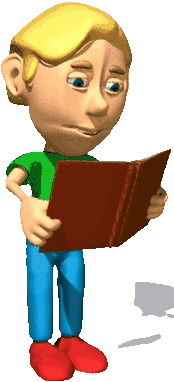 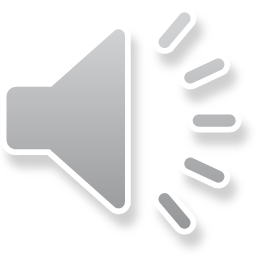 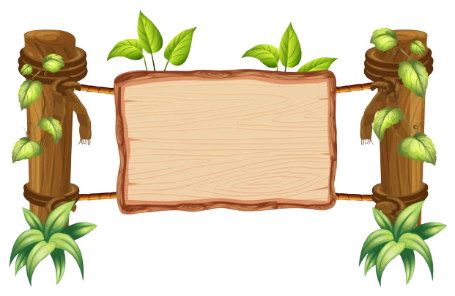 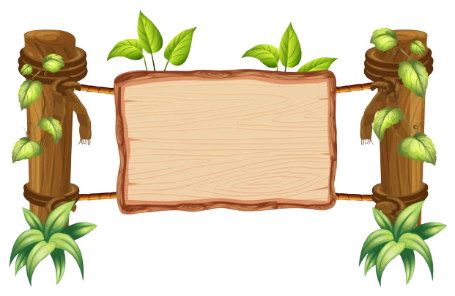 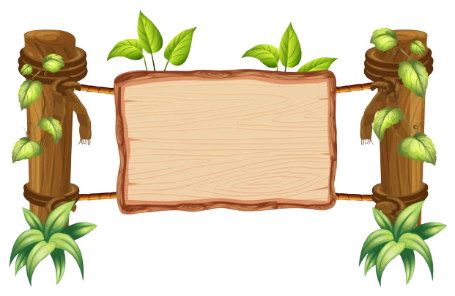 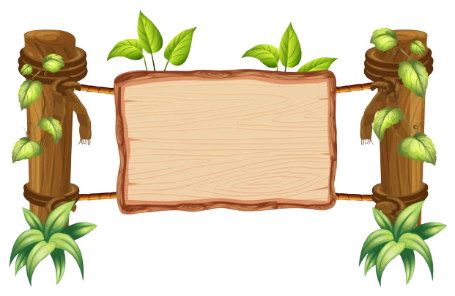 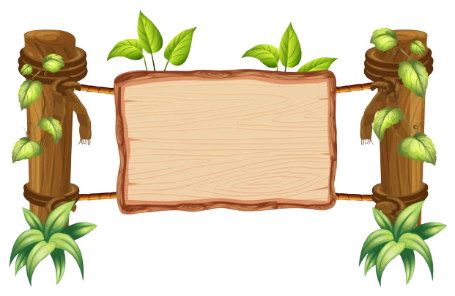 8
+
8
=
???
???
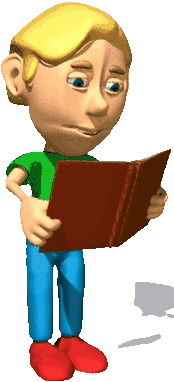 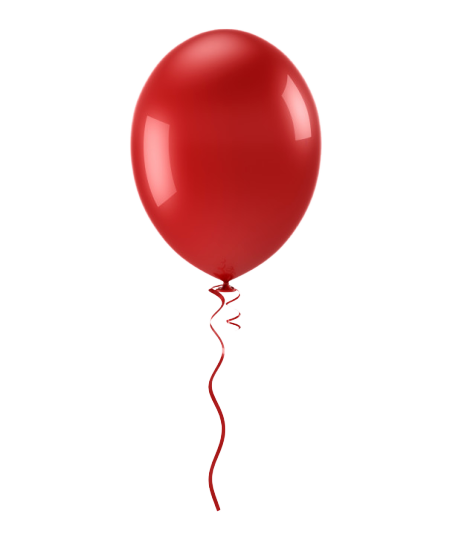 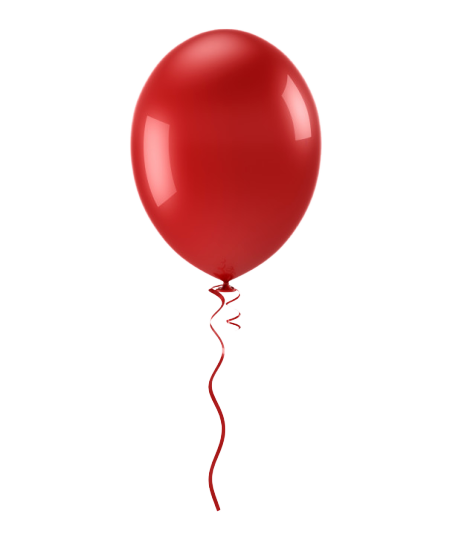 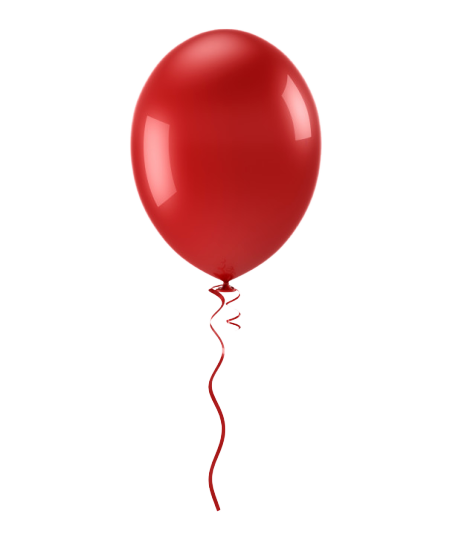 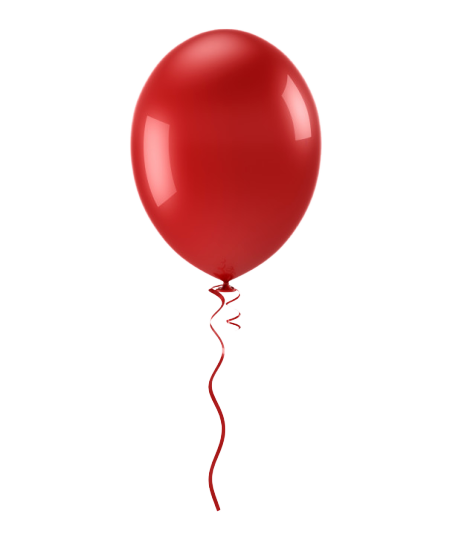 25
16
15
26
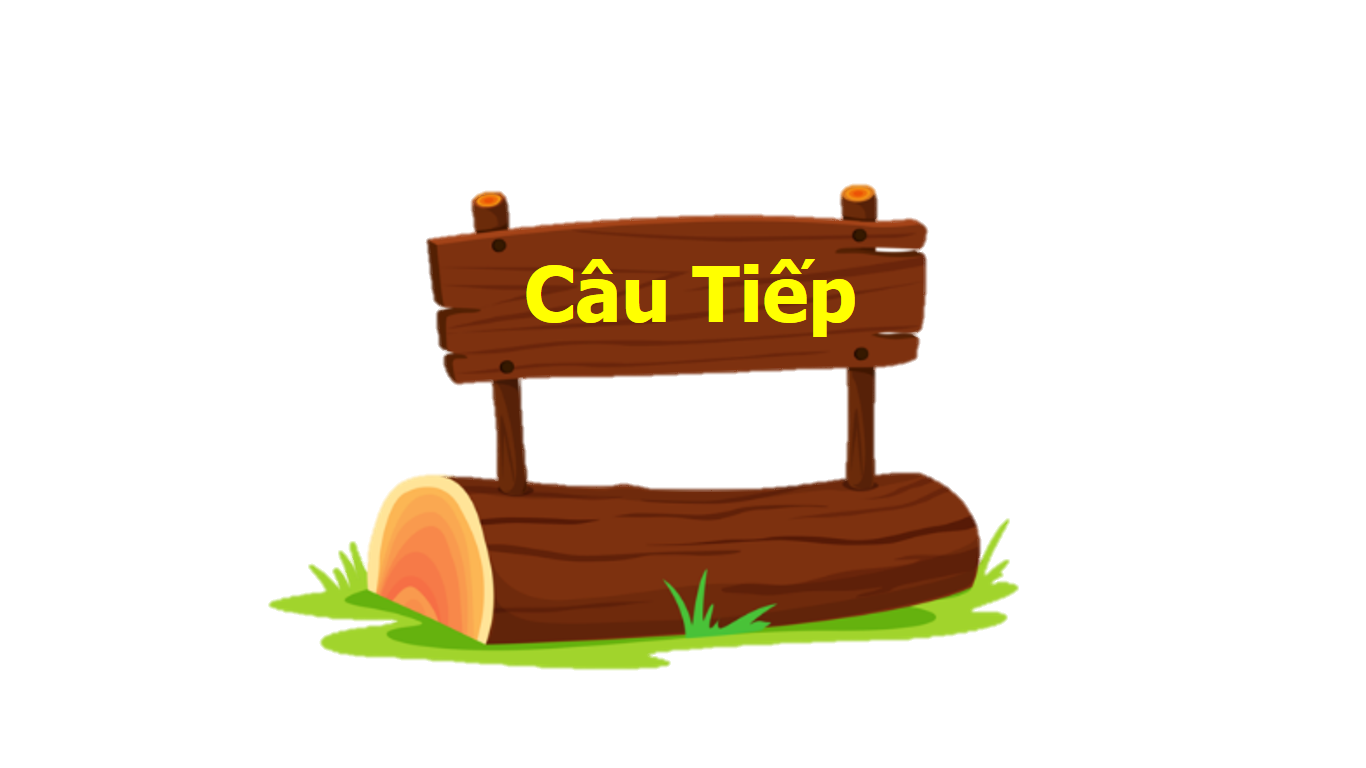 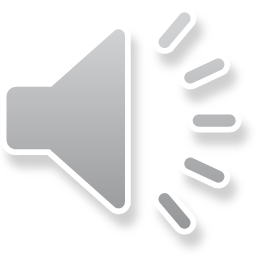 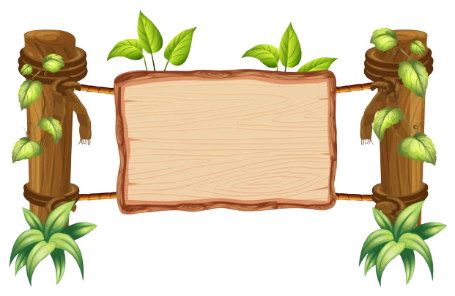 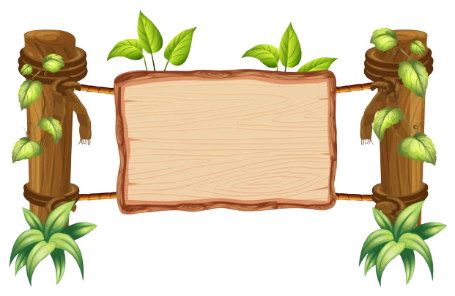 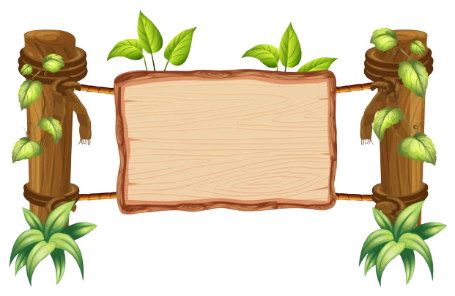 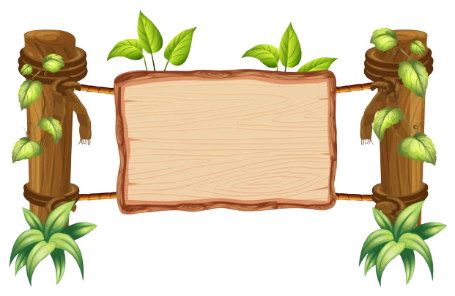 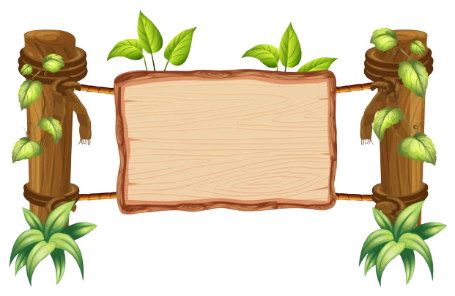 15
-
8
=
???
???
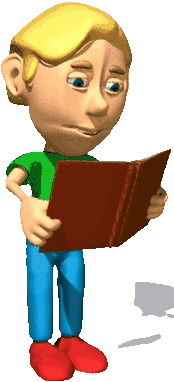 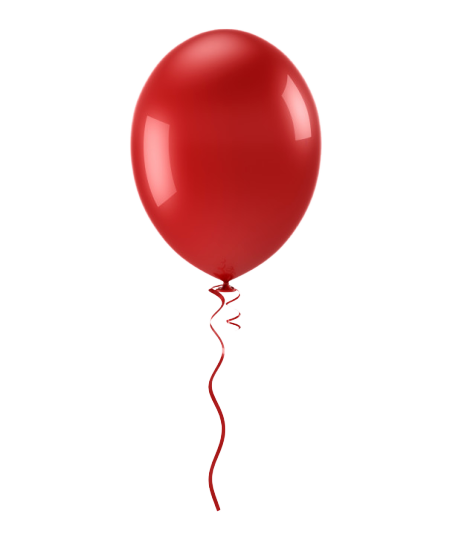 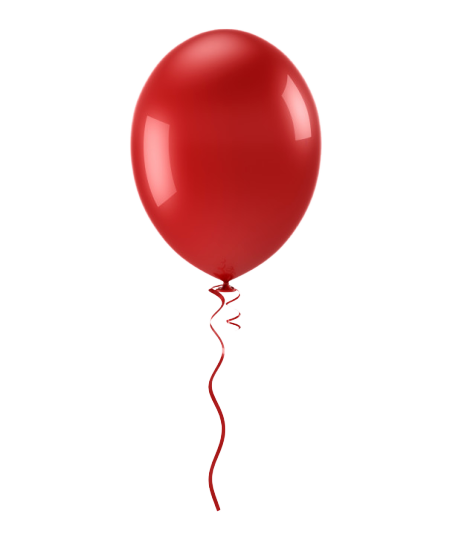 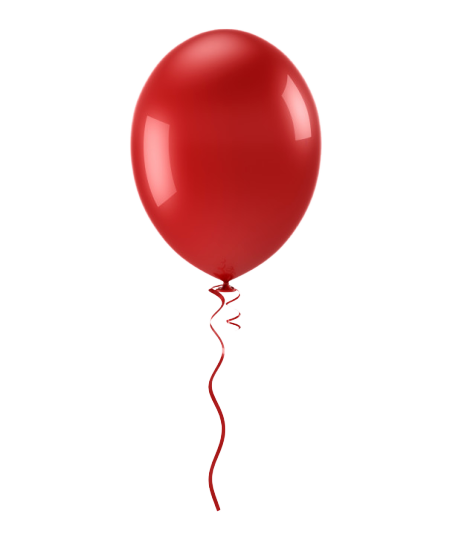 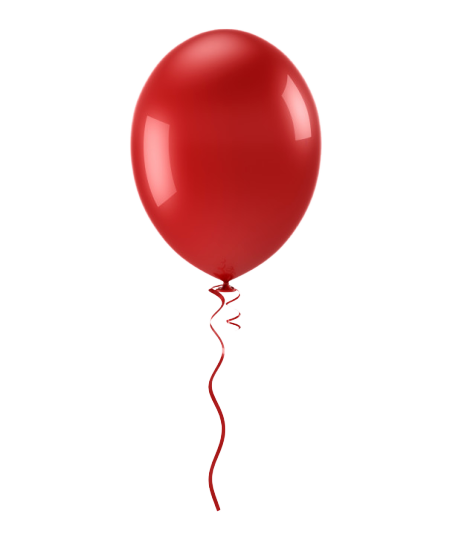 9
8
6
7
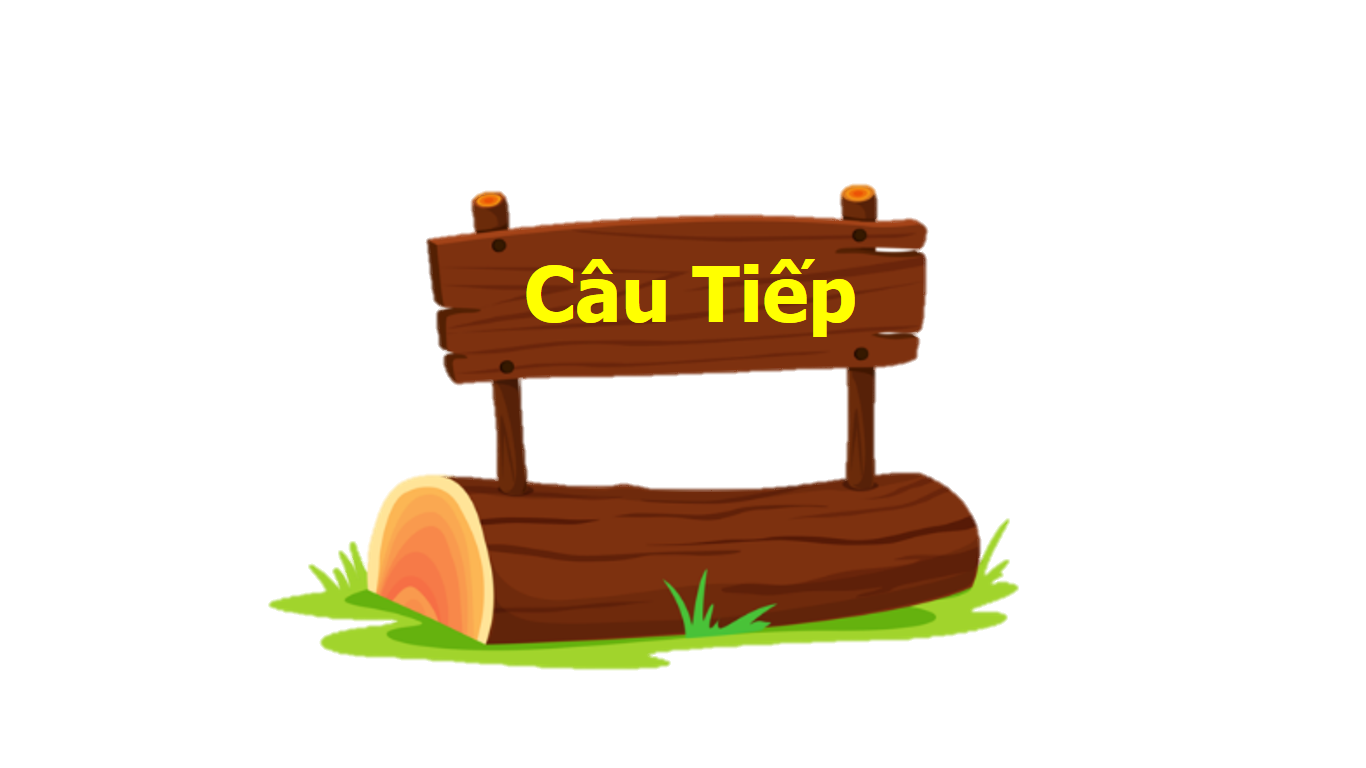 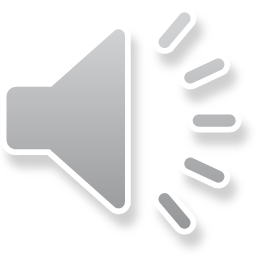 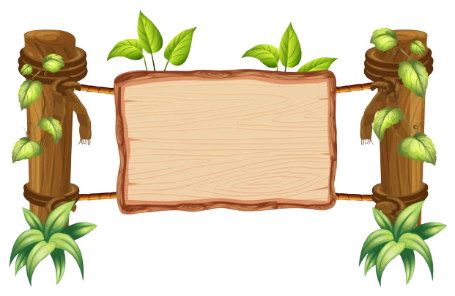 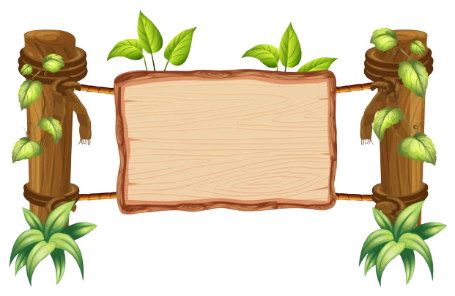 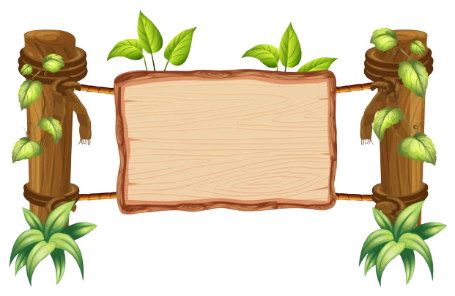 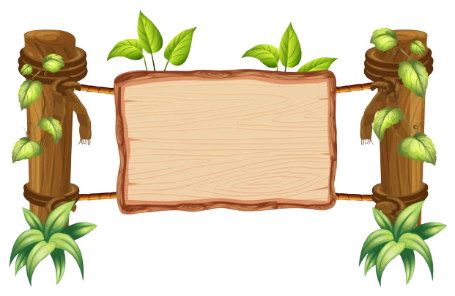 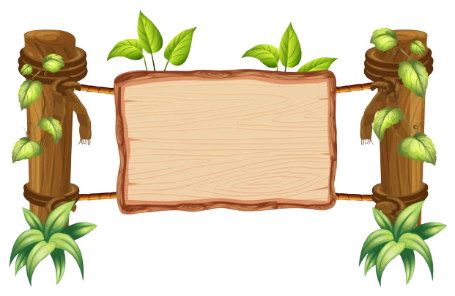 13
-
7
=
???
???
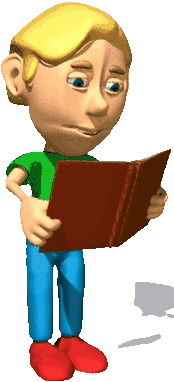 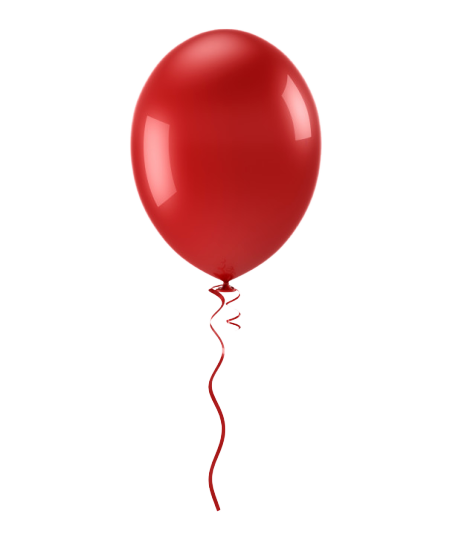 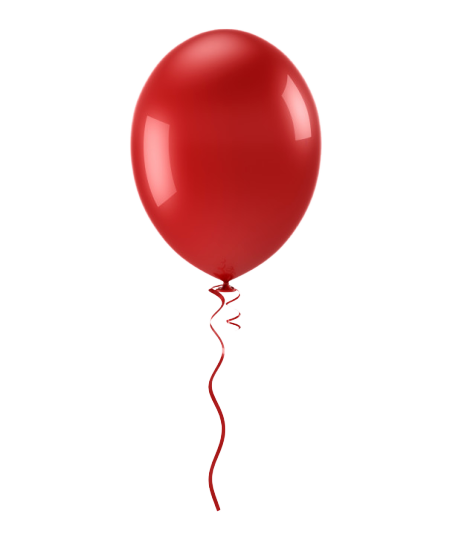 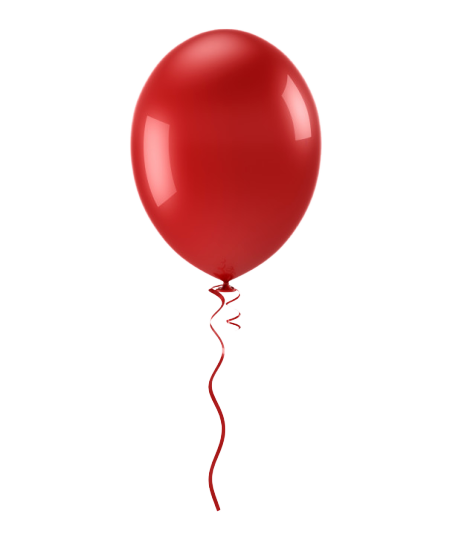 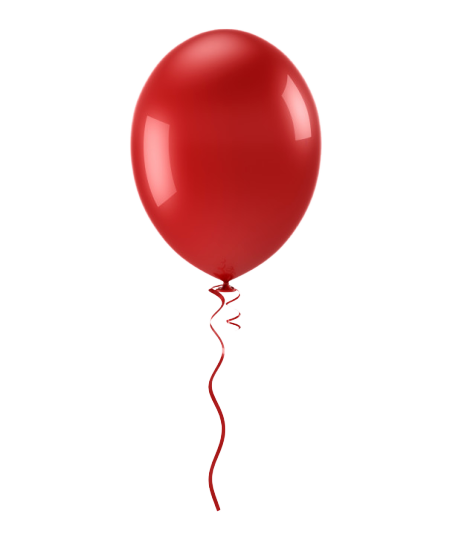 6
5
8
4
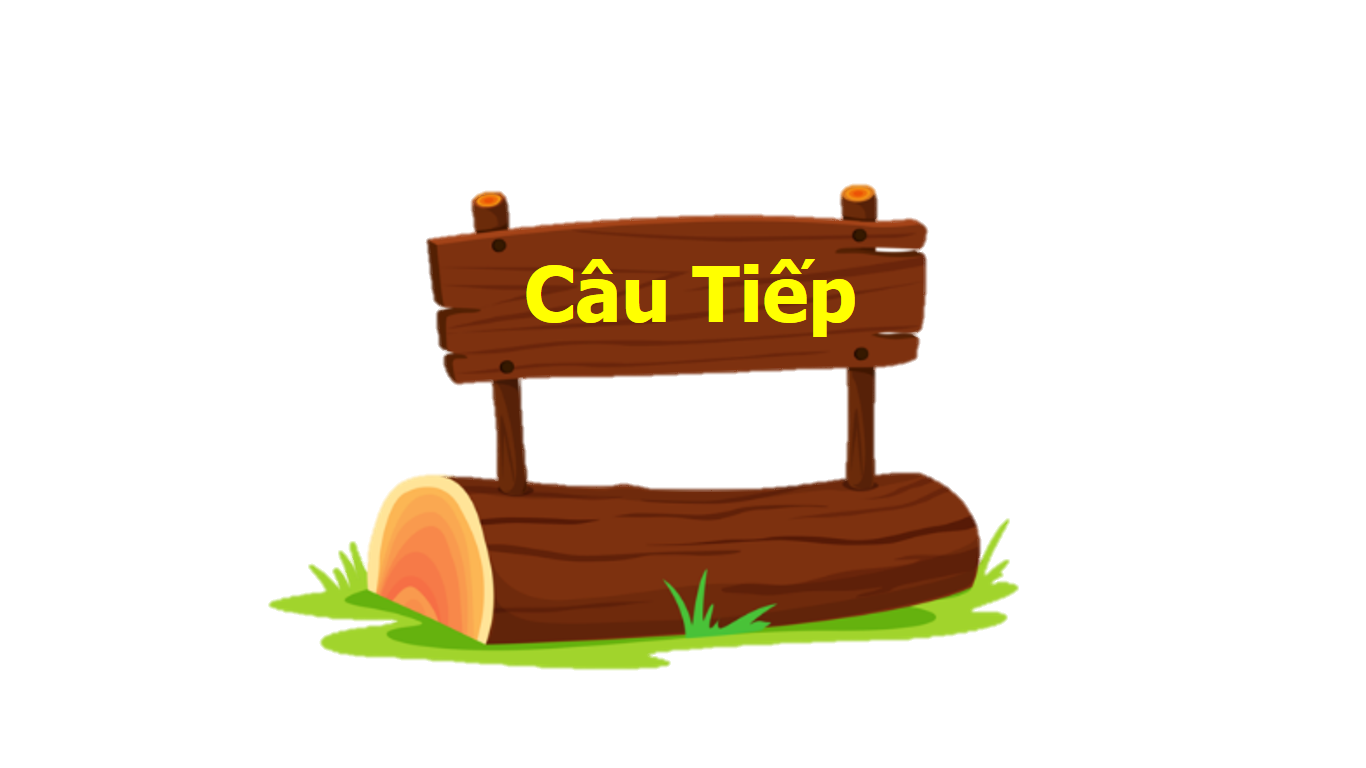 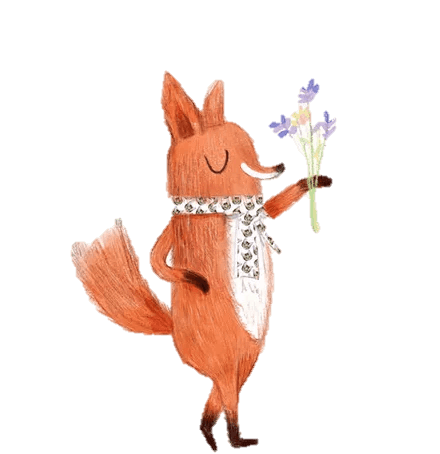 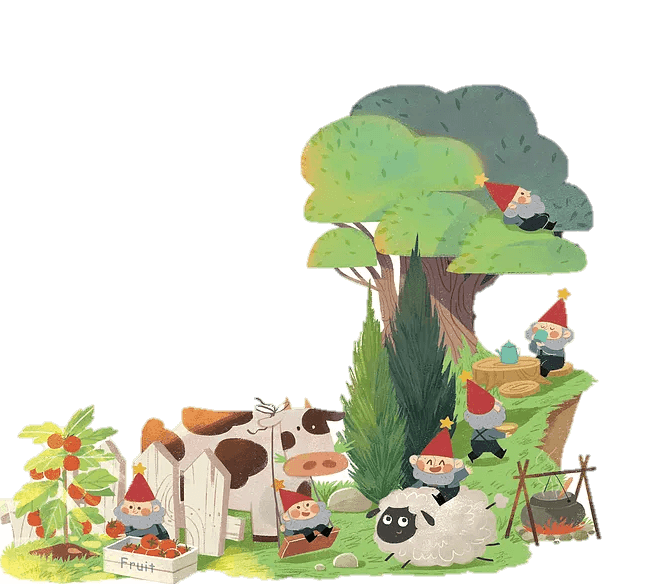 Bài 34: Ôn tập hình phẳng
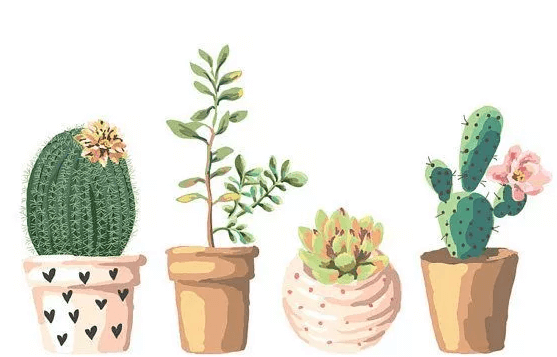 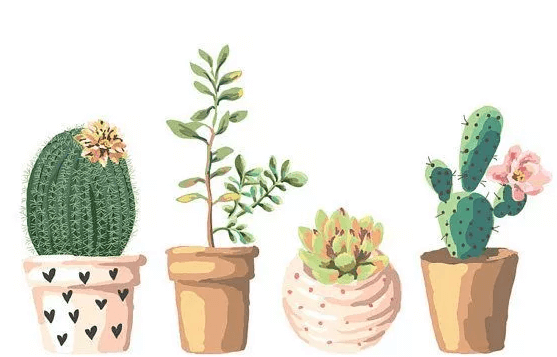 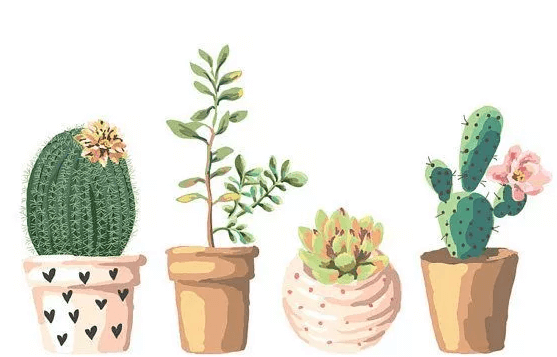 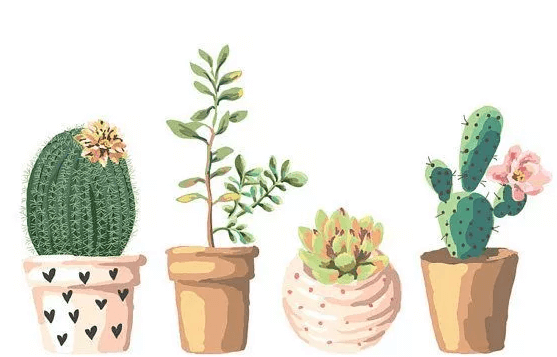 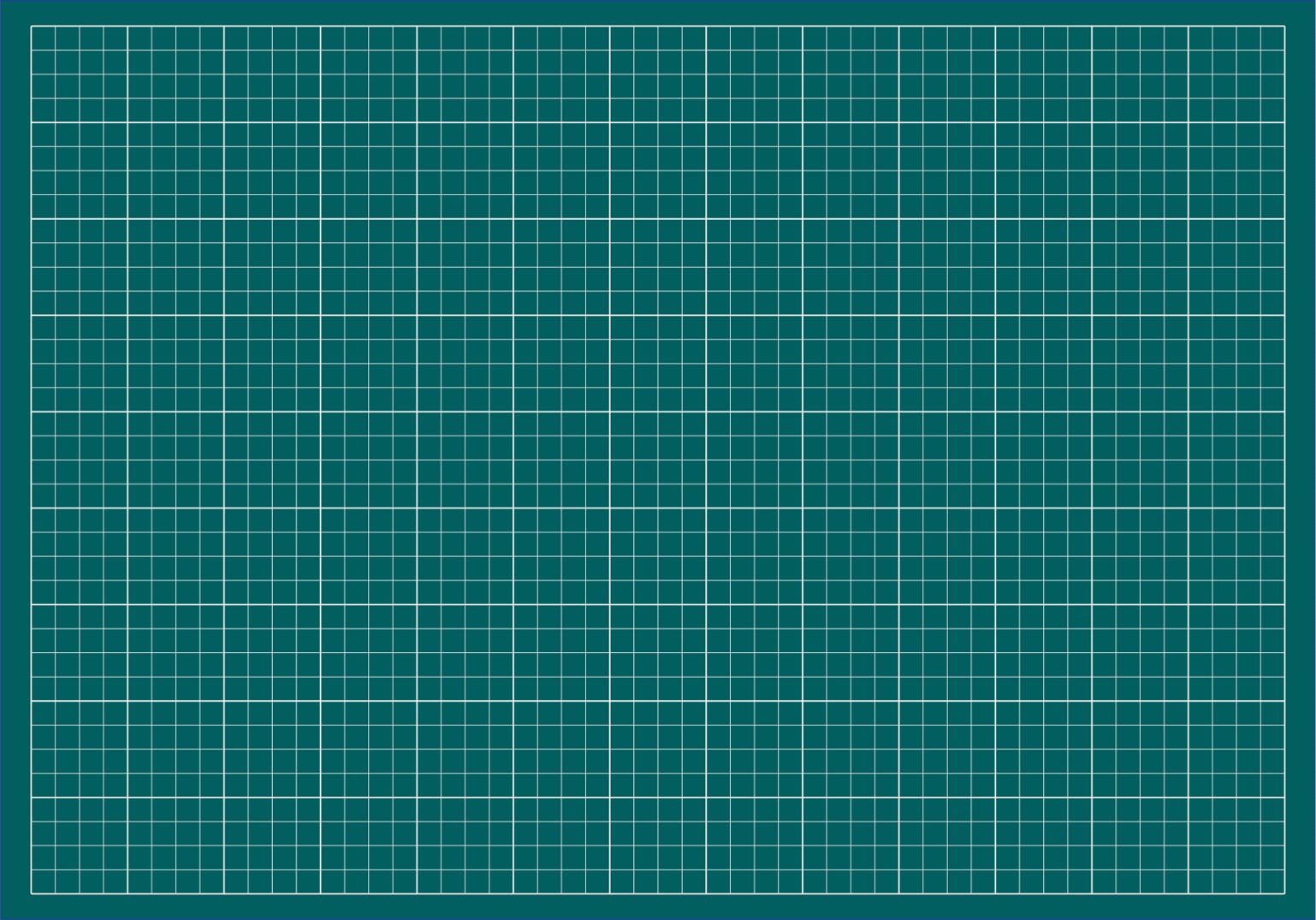 Thứ ba ngày 4 tháng 1 năm 2022
Toán
Ôn tập hình phẳng (tiết 1, 2)
[Speaker Notes: Yêu cầu ghi vở]
Tiết 1
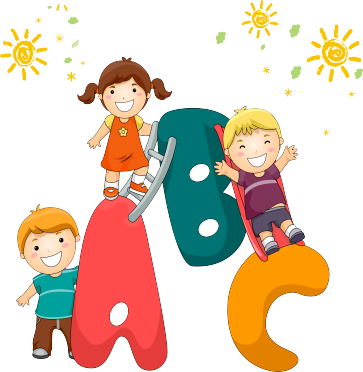 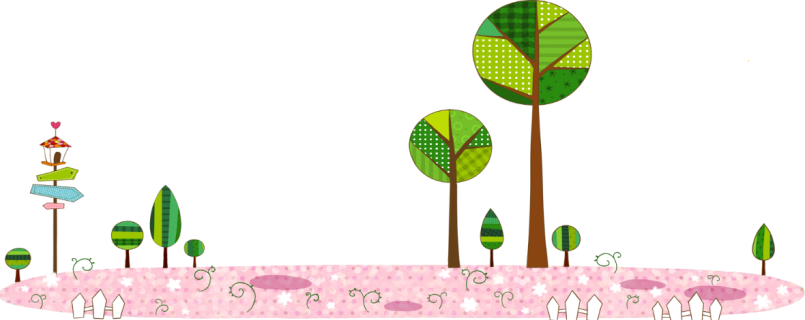 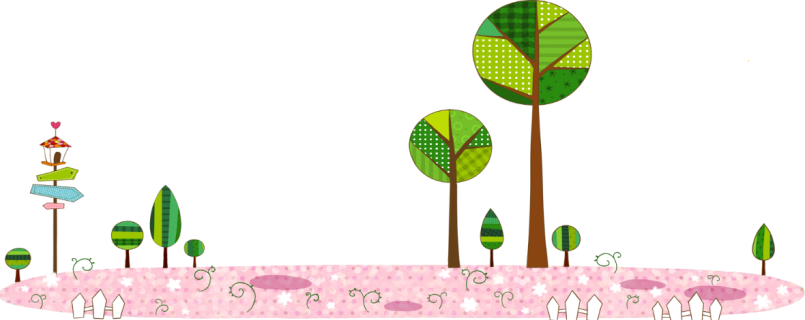 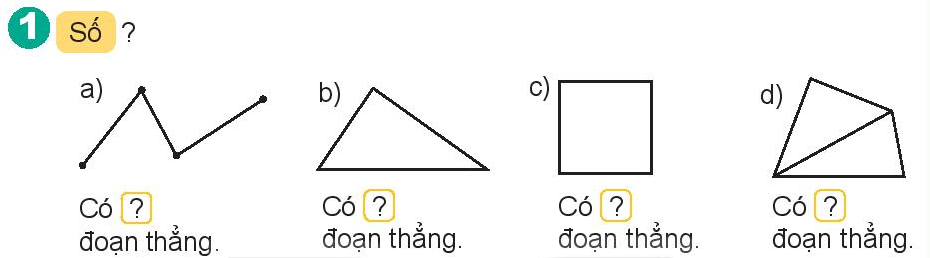 5
4
3
3
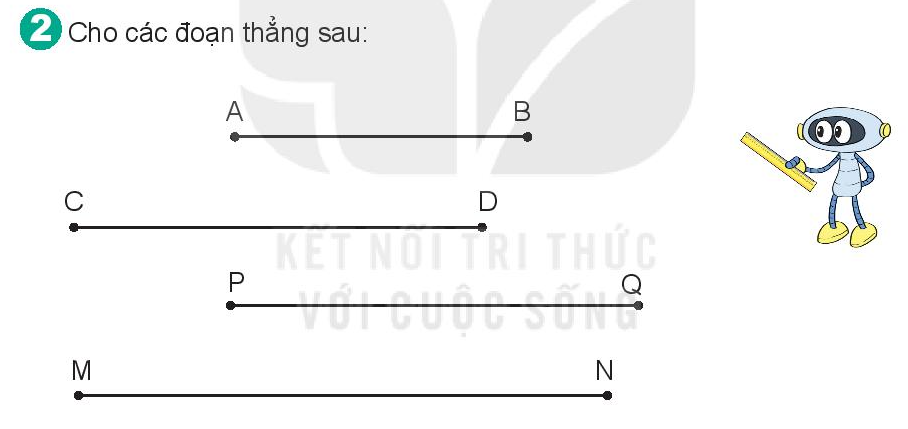 Ngắn nhất
Bằng nhau
Bằng nhau
Dài nhất
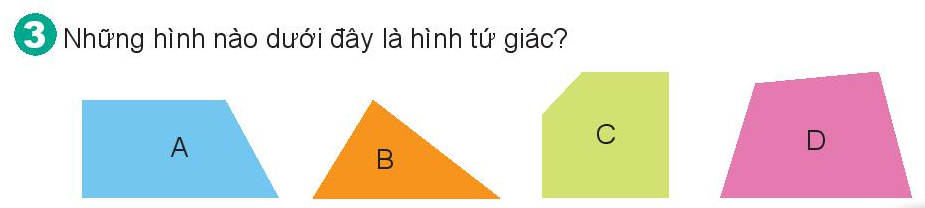 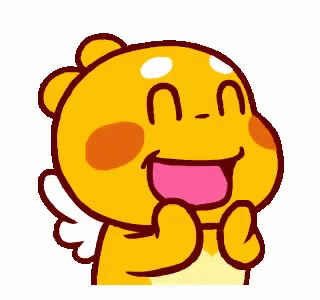 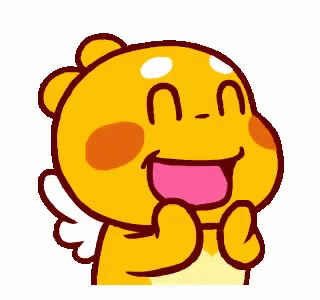 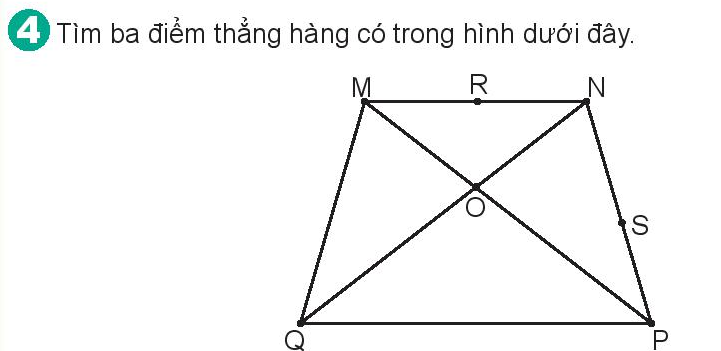 3 điểm thằng hàng trong hình là: M, R, D
N, O, P 
N, O, Q
N, S, P
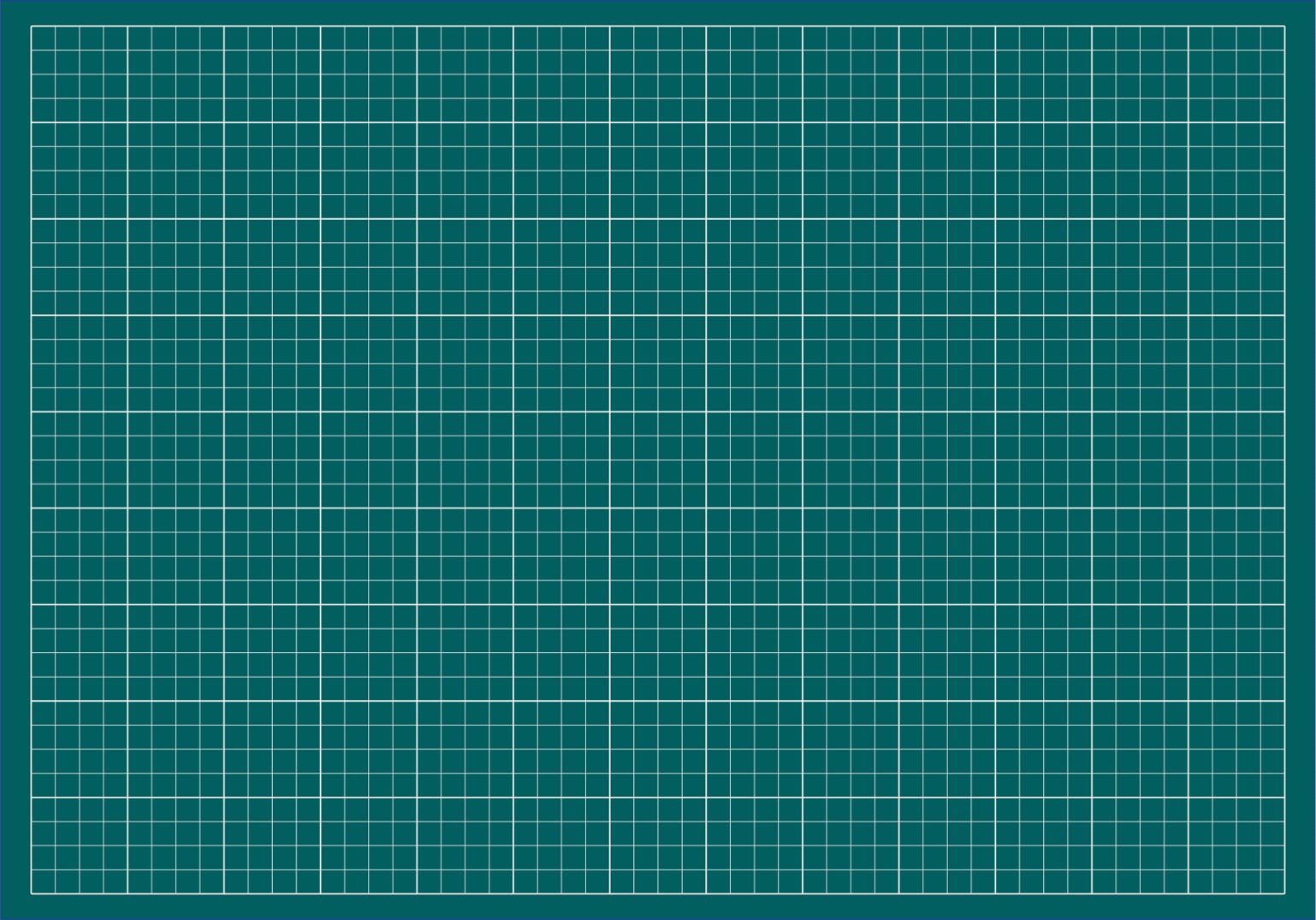 Thứ ba ngày 4 tháng 1 năm 2022
Toán
Ôn tập hình phẳng (tiết 1, 2)
Bài 4 (130)
Ba điểm thẳng hàng có trong hình vẽ là:
-   M, R , N. đ
-   N, S, P. đ
-   N, O, Q. đ
-   M, O, P. đ
[Speaker Notes: Yêu cầu ghi vở]
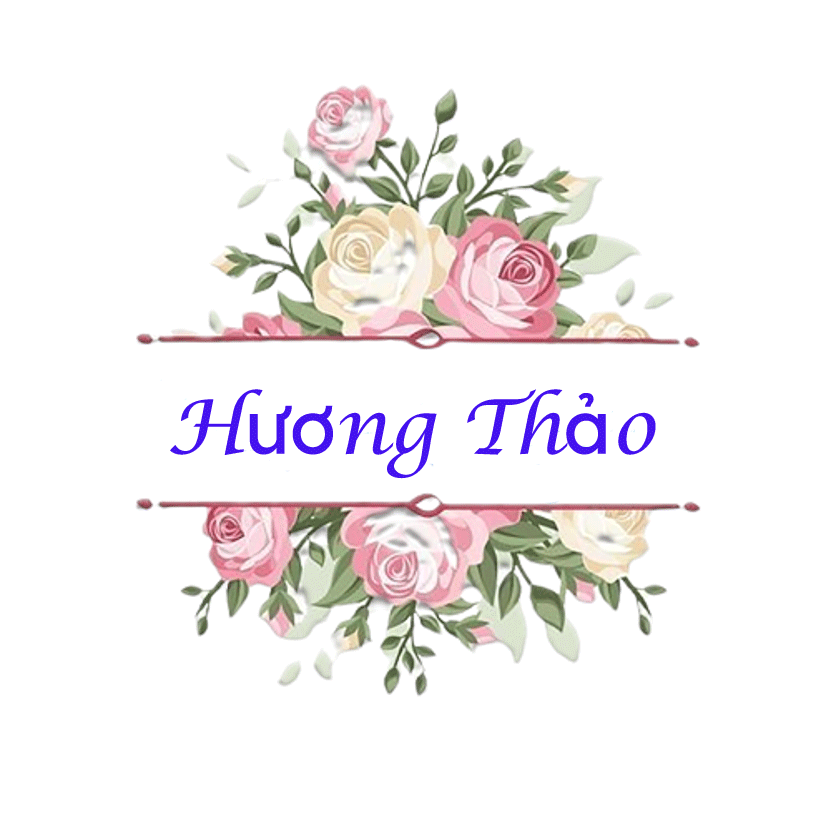 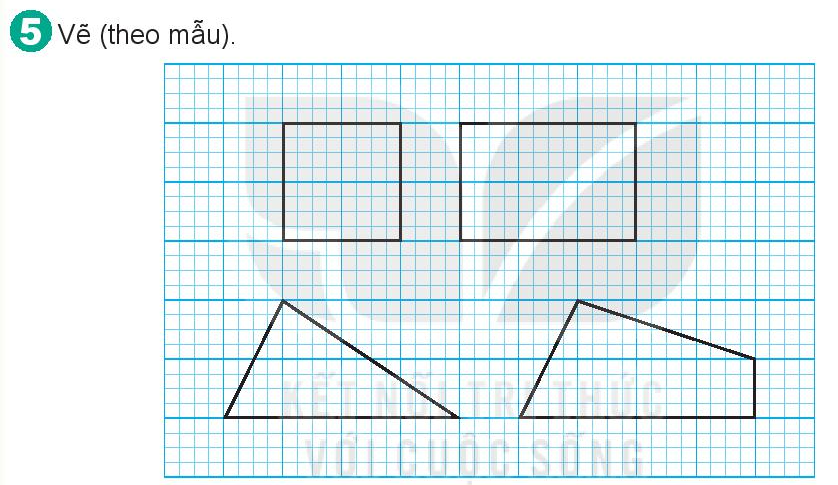 Tiết 2
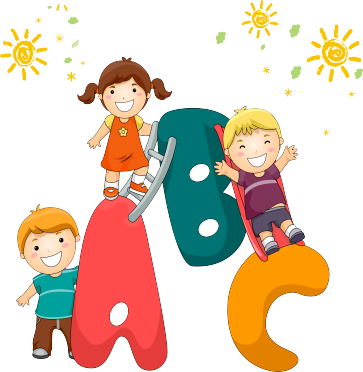 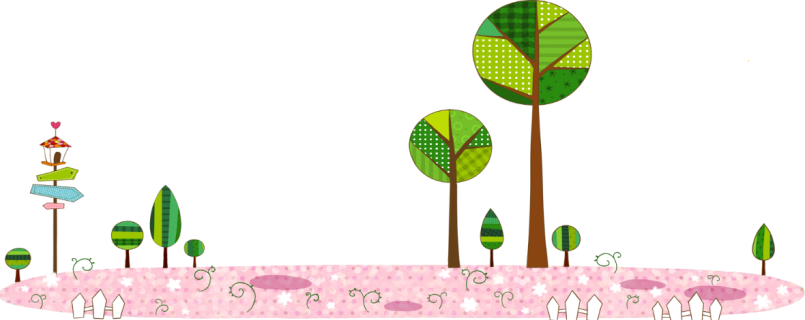 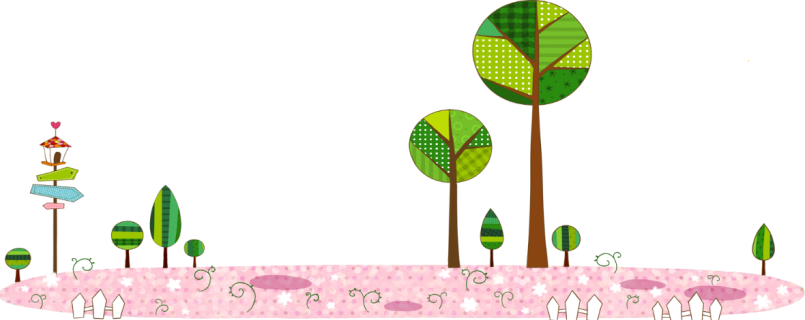 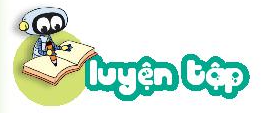 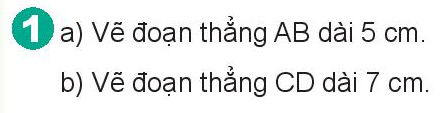 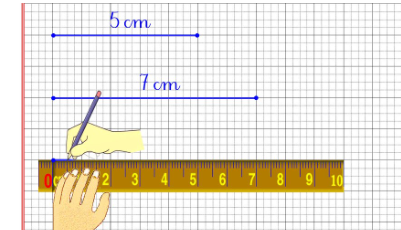 A
B
D
C
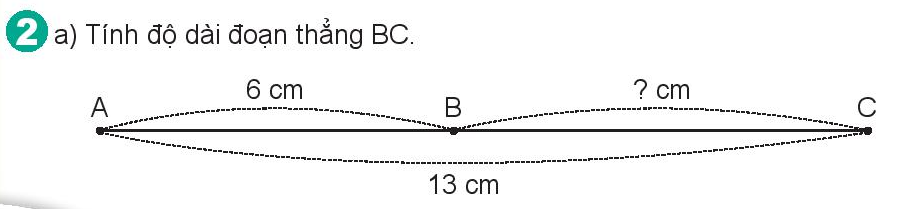 Độ dài đoạn thẳng BC là: 13 – 6 = 7 (cm)
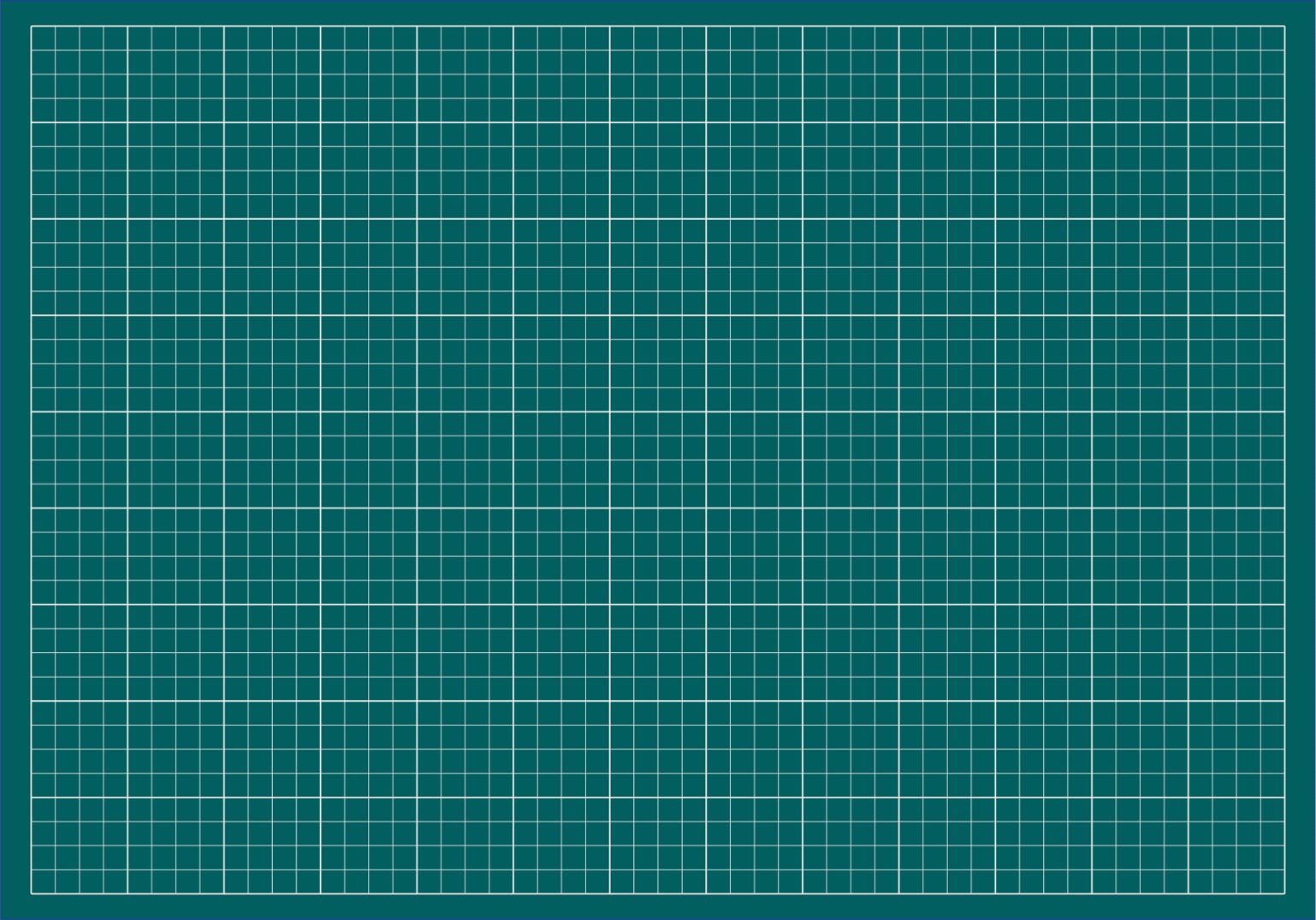 Thứ ba ngày 4 tháng 1 năm 2022
Toán
Ôn tập hình phẳng (tiết 1, 2)
Bài 4 (130)
Ba điểm thẳng hàng có trong hình vẽ là:
Bài 2 (130, 131)
[Speaker Notes: Yêu cầu ghi vở]
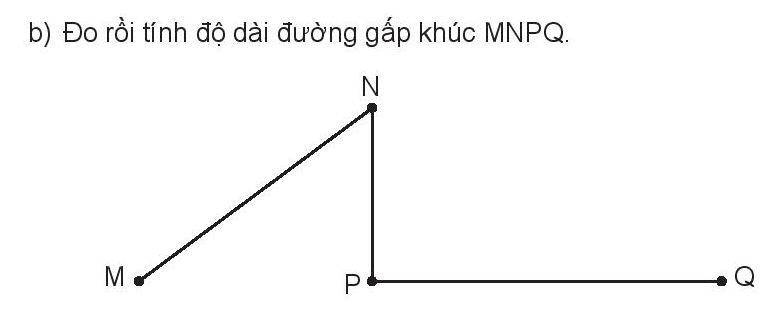 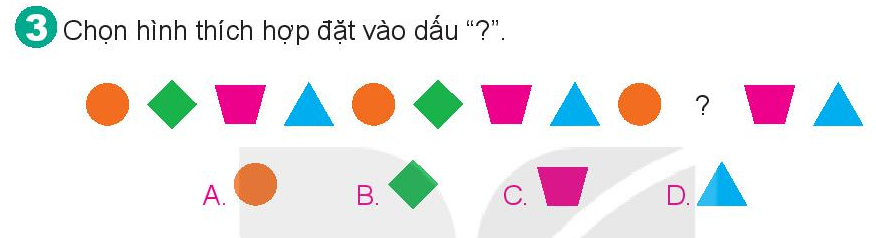 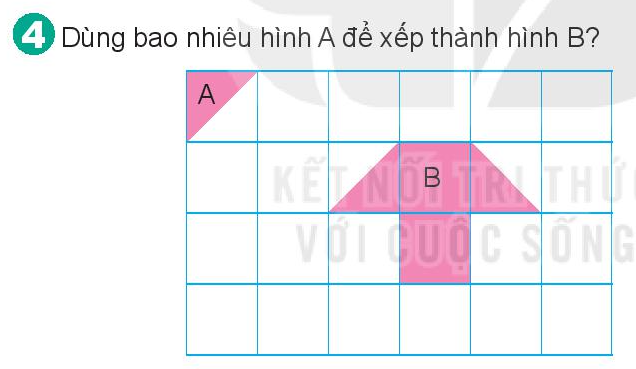 Dùng tất cả 6 hình A để xếp thành hình B
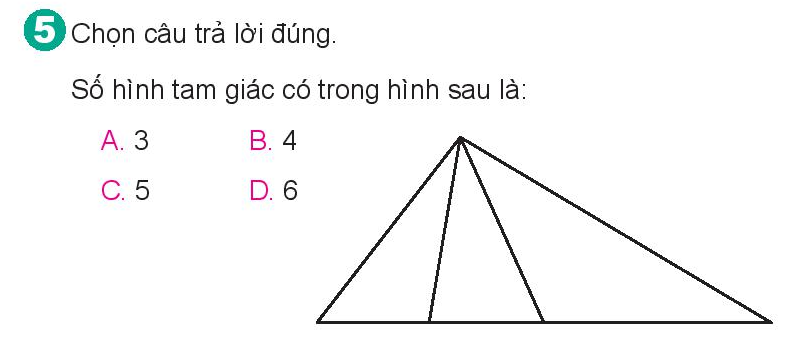 4
5
3
1
2
6
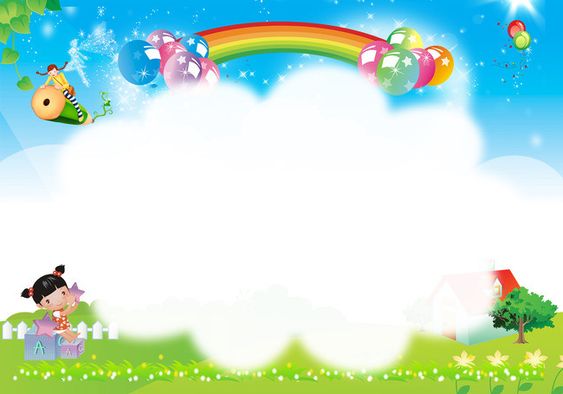 Chúc các thầy cô mạnh khoẻ
Chúc các con chăm ngoan